جامعة صلاح الدين
كلية العلوم الإسلامية
قسم الشريعة
1444هـ 2022-2023م
5/28/2023
1
مدخل الى اصول الفقه                                                   د. ابراهيم سةنكةسةري
مدخل إلى أصولِ الفقه
پرؤفيسؤرى ياريدةدةر دكتؤر ابراهیم احمد سه‌نگه‌سه‌ری
دكتؤرا لة فيقهي ئيسلامي بةراورد

Dr. Ibrahim Ahmed Sangasary 
                       Ibrahim sangasary
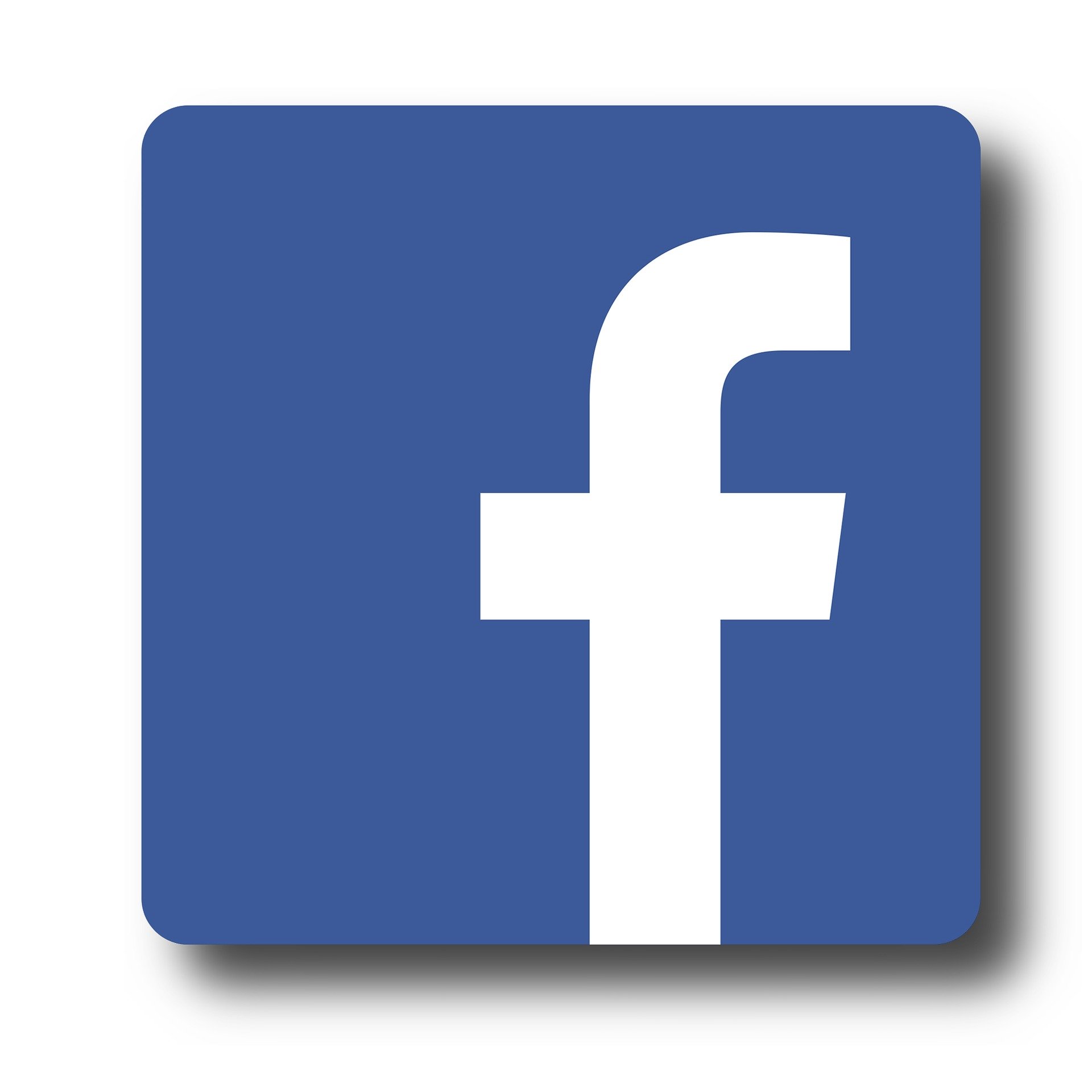 5/28/2023
2
مدخل الى اصول الفقه                                                   د. ابراهيم سةنكةسةري
تمهيد
إن علم الأصول، أو علم أصول الفقه الإسلامي، هو علم ديني وفن شرعي، يُعنى بالاستنباط والاستخراج؛ أي استنباط الأحكام الشرعية واستخراجها، بواسطة جملة من القواعد والمبادئ المنتسبة إلى هذا العلم والمنتمية إليه.
وهو محور عملية الاجتهاد والنظر في مصادر الشرع وأدلته، ومقاصده وتعاليمه، بغية إيجاد الحلول والمخارج لمشكلات الحياة كافة، في كل زمان، وكافة الأوطان والبدان.
5/28/2023
3
مدخل الى اصول الفقه                                                   د. ابراهيم سةنكةسةري
أهمية علم أصول الفقه
يقول ابن خلدون -رحمه الله- في مقدمته: "اعلم أن أصول الفقه من أعظم العلوم الشرعية وأجلها قدراً وأكثرها فائدة، وهو النظر في الأدلة الشرعية من حيث تؤخذ منها الأحكام والتكاليف، وأصول الأدلة الشرعية هي الكتاب الذي هو القرآن، ثم السنة المبينة له..".
“ويقول الزركشي: "فإن أولى ما صُرفت الهمم إلى تمهيده، وأحرى ما عَنِيَت بتسديد قواعده وتشييده؛ العلم الذي هو قوام الدين، والْمُرَقِّي إلى درجات المتقين. وكان علم أصول الفقه جواده الذي لا يُلحق، وحبله المتين الذي هو أقوى وأوثق، فإنه قاعدة الشرع، وأصل يُرَدُّ إليه كل فرع. وقد أشار المصطفى صلى الله عليه وسلم في جوامع كَلِمِه إليه، ونبَّه أرباب اللسان عليه، فصدر في الصدر الأول منه جملة سَنَيَّة، ورموز خفِيَّة".
5/28/2023
4
مدخل الى اصول الفقه                                                   د. ابراهيم سةنكةسةري
أهمية علم أصول الفقه
ويقول السًّبكي مبيِّنًا أهميته في الاجتهاد وضرورته: "وكل العلماء في حضيض عنه (أي الاجتهاد) إلا من تغلغل بأصل الفقه، وكَرَعَ من مناهله الصافية بكل الموارد، وسَبَحَ في بحره، وترَوّى من زلاله، وبات يعلًّ به وطرفه ساهد".
ويؤكد ابن تيمية رحمه الله هذا المعنى فيقول: "لا بد أن يكون مع الإنسان أصول كلية تُردُّ إليها الجزئيات؛ ليتكلَّم بعلم وعدل، ثم يعرف الجزئيات كيف وقعت؟ وإلا فيبقى في كذب وجهل في الجزئيات، وجهل وظلم في الكليات، فيتولد فساد عظيم".
5/28/2023
5
مدخل الى اصول الفقه                                                   د. ابراهيم سةنكةسةري
تعريف أصول الفقه
جرت عادة علماء الأصول أن يعرفوا علم أصول الفقه على مستويين:
المستوى 1: باعتبار اللفظين اللذين يتركب منهما اسمه ولقبه، وهما " أصول " و " الفقه ".
المستوى2: باعتبار كونه لفظاً مركبا منهما ( أصول الفقه )، واسماً معروفاً يدل على مسماه، ومصطلحا مشهورا يدل على كونه علما شرعيا، وفنا قائم الذات
5/28/2023
6
مدخل الى اصول الفقه                                                   د. ابراهيم سةنكةسةري
المستوى 1
تعريف لفظي أصول و الفقه

أولاً: تعريف لفظ " أصول "
تعريف كلمة أصول لغة: 
الأصول في اللغة جمع أصل، وهو أسفل الشيء وأساسه، يقال: أصل الحائط ويقصد به الجزء الأسفل منه.
 ثم أطلق بعد ذلك على كل ما يستند ذلك الشيء إليه حسا أو معنى، فقيل أصل الابن أبوه، وأصل الحكم آية كذا أو حديث كذا، والمراد ما يستند إليه.
5/28/2023
7
مدخل الى اصول الفقه                                                   د. ابراهيم سةنكةسةري
تعريف كلمة "أصول" اصطلاحاً
يطلق الأصول في الاصطلاح على معان عدة، أهمهــا:
1- الدليل الشرعي، فيقال أصل وجوب الصوم قوله تعالى: (فَمَنْ شَهِدَ مِنْكُمُ الشَّهْرَ فَلْيَصُمْهُ وَمَنْ كَانَ مَرِيضاً أَوْ عَلَى سَفَرٍ فَعِدَّةٌ مِنْ أَيَّامٍ أُخَرَ) (البقرة:185). أي دليله.
2- القاعدة، كقولنا: (الضرر يزال) أصل من أصول الشريعة، أي قاعدة من قواعدها.
والمعنى المراد للأصوليين من إطلاق كلمة أصل هو المعنى الأول، وهو الدليل، وعلى ذلك فإن معنى أصول الفقه هو أدلة الفقه.
5/28/2023
8
مدخل الى اصول الفقه                                                   د. ابراهيم سةنكةسةري
ثانيا: تعريف لفظ " الفقه "
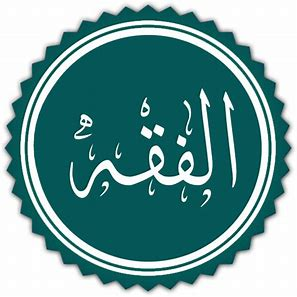 الفقه لغة: الفهم، أو العلم بالشيء، وقيل هو العلم الدقيق بالأشياء ومعرفة أعماقها وأسرارها، وقيل هو السبق في الفهم.
ومعنى: تفقه، طلب الفقه وتخصص وتعمق فيه، وأحاط بجميع جزئياته وفروعه وأدلته أو أغلبها.
5/28/2023
9
مدخل الى اصول الفقه                                                   د. ابراهيم سةنكةسةري
تعريف الفقه اصطلاحاً
هو العلم بالأحكام الشرعية العملية، المكتسب من أدلتها التفصيلية.
أو هو العلم بأحكام الحلال والحرام والواجب والمستحب والمكروه.
5/28/2023
10
مدخل الى اصول الفقه                                                   د. ابراهيم سةنكةسةري
معنى العلم
شرح لفظ العلم
العلم: يراد به إدراك الأشياء أو المعلومات اليقينية أو الظنية.
بالمعلومات التي يدركها العقل نوعان:
أ: معلومات يقينية وقطعية، وهي التي لاتتعدد فيها الآراء ولا تختلف فيها الأنظار، والتي لا تقبل التأويل أو التفسير.
مثالها: وحدانية الله تعالى. واتصافه بجميع صفات الكمال.صدف نبوة سيدنا محمد صلى الله عليه وسلم. تحريم الربا والكذب.
5/28/2023
11
مدخل الى اصول الفقه                                                   د. ابراهيم سةنكةسةري
ب: المعلومات الظنية
ما هو الظن؟
الظَن: بفتح الظاء مصدر ظن، الجمع ظنون.
اليَقِينُ: العلم الذي لا شك معه.
 الشَّك: تردد بَين أَمريْن لَا مزية لأَحَدهمَا على الآخر.
 الظَّنُّ: تَجْوِيز أَمريْن، أَحدهمَا أظهر من الآخر.
 الوَهْم: الطرف المرجوح للظن.
المعلومات الظنية: هي المعلومات التي يتطرق إليها التأويل، أو التي تحتمل أكثر من رأي.
مثل كلمة اللمس الوارد في قوله تعالى: (أو لامستم النساء).
وهو لفظ يحتمل معنى: اللمس باليد، أي وضع الجلد على الجلد أو البشرة على البشرة.
كما يحتمل الجماع ودواعيه.
5/28/2023
12
مدخل الى اصول الفقه                                                   د. ابراهيم سةنكةسةري
فيم يكون الاجتهاد ؟
الاجتهاد يكون في المعاني والمعلومات الظنية، ويبذل المجتهد جهده الأكبر فيها.
فيقول اجتهدت ونظرت وتأملت، وهذا هو حكم الله في هذه المسألة حسب ظني، وهو يحتمل الخطأ والصواب.
5/28/2023
13
مدخل الى اصول الفقه                                                   د. ابراهيم سةنكةسةري
تعريف الأحكام
الأحكام لغة: جمع حكم، وهو في اللغة المنع والقضاء معا، يقال حكمتُ عليه كذا إذا منعتَه من خلافه، وحكمتُ بين القوم، فصلتُ بينهـم.
والحكم في اصطلاح الأصوليين هو:
 (خطاب الله تعالى المتعلق بأفعال المكلفين اقتضاء أو تخييرا أو وضعا)
5/28/2023
14
مدخل الى اصول الفقه                                                   د. ابراهيم سةنكةسةري
تعريف الأحكام
الأحكام لغة: جمع حكم، وهو في اللغة المنع والقضاء معا، يقال حكمت عليه كذا إذا منعته من خلافة، وحكمت بين القوم فصلت بينهـم.
والحكم في اصطلاح الأصوليين هو:
 (خطاب الله تعالى المتعلق بأفعال المكلفين اقتضاء أو تخييرا أو وضعا)
5/28/2023
15
مدخل الى اصول الفقه                                                   د. ابراهيم سةنكةسةري
تعريف الأحكام
شرح كلمة العملية
أي المتعلقة بأفعال المكلَّفين وأعمالهم، كصلاتهم وبيوعهم وجناياتهم.
فلا يدخل فيها:
ما يتعلق بالاعتقاد كالإيمان بالله واليوم الآخر.
ما تعلق بالأخلاق، كوجوب الصدق، وحركة الغش والكذب.
5/28/2023
16
مدخل الى اصول الفقه                                                   د. ابراهيم سةنكةسةري
شرح كلمة المكتسَب
إن كلمة: (المكتسب): صفة للعلم، والعلم المكتسب هو الحادث الذي يحصل باجتهاد وعمل.
 فيخرج علم الله جل وعلا فإنه أزلي، وعلم جبريل عليه السلام فإنه حصل بإعلام الله له ولا كسب له فيه، وعلم الرسول صلى الله عليه وسلم بما أوحي إليه فإنه علم لدُنِّيٌّ، فلا يسمى فقها في الاصطلاح، وأما ما حصل باجتهاد من الرسول صلى الله عليه وسلم فيدخل في مسمى الفقه.
5/28/2023
17
مدخل الى اصول الفقه                                                   د. ابراهيم سةنكةسةري
شرح كلمة من أدلتها التفصيلية
وقولهم: (من أدلتها التفصيلية)، متعلق بقولهم المكتسب، فالأدلة هي وسيلة اكتساب هذا العلم، وهذا القيد يُخرج علم المقلد فإنه ليس مكتسبا من الأدلة، بل اكتسبه بتقليد غيره.
والأدلة التفصيلية: هي الأدلة الجزئية الخاصة بكل مسألة فقهية، مثل آية: {حُرِّمَتْ عَلَيْكُمُ الْمَيْتَةُ} [المائدة 3] الدالة على تحريم كل أجزاء الميتة. 
وحديث: «أيما إهاب دبغ فقد طهر» (أخرجه أحمد وأصحاب السنن ) الدال على طهارة جلد الميتة بالدبغ، 
وقياس الخنزير على الكلب في وجوب غسل الإناء من سؤره سبعا، وهكذا سائر الأدلة التفصيلية.
5/28/2023
18
مدخل الى اصول الفقه                                                   د. ابراهيم سةنكةسةري
مستوى 2تعريف أصول الفقه علًماً مركباً
وأما أصول الفقه الذي هو علَم على علم من علوم الشريعة فهو، كما عرفه الإمام الرازي:
 «مجموع طرق الفقه الإجمالية، وكيفية الاستفادة منها، وحال المستفيد».
5/28/2023
19
مدخل الى اصول الفقه                                                   د. ابراهيم سةنكةسةري
شرح تعريف أصول الفقه علًماً مركباً
قوله: (مجموع طرق الفقه) أي: مجموع الطرق التي تُوصِل إلى إدراك الأحكام الشرعية العملية من أدلتها التفصيلية.
وعبَّر بالطرق دون الأدلة؛ لأن الأدلة عند كثير من العلماء لا تشمل ما يفيد الظن، مثل القياس والاستصلاح ونحوهما، من الطرق التي جعلها الفقهاء أمارات على الأحكام، وإنما تطلق على النصوص القطعية والإجماع القطعي فحسب.
قوله: (الإجمالية): نسبة إلى الإجمال وهو ضد التفصيل، وعبر بالإجمالية، ليخرج طرق الفقه التفصيلية التي يعد الاشتغال بها من عمل الفقيه كما أسلفنا.
5/28/2023
20
مدخل الى اصول الفقه                                                   د. ابراهيم سةنكةسةري
تعريف آخر لعلم أصول الفقه مركَّباً
وعرّفه آخرون بأنه: العلم بالقواعد الكلية، التي يتوصل بها إلى استنباط الفقه.
أو هو علم استنباط الأحكام.
أي إن علم أصول الفقه هو علم شرعي يهدف إلى استنباط الأحكام الشرعية واستخراجها، بواسطة جملة من القواعد الإجمالية، التي تُعرَف بالقواعد الأصولية.
5/28/2023
21
مدخل الى اصول الفقه                                                   د. ابراهيم سةنكةسةري
أمثلة على القواعد الأصولية
الأمر المطلق للوجوب.
وهي قاعدة من القواعد المشهورة في أصول الفقه، وخلاصتها: أن الأمر الوارد في الكتاب أو في السنة يفيد الوجوب والإلزام.
فالشارع عندما يأمر بفعل ما، لم يأمر إلا لأنه يريد فعله والقيام به.
مثال: قوله تعالى: ( خذ من أموالهم صدقة ) خذ فعل أمر يفيد وجوب إخراج الزكاة عملاً بالقاعدة المذكورة الأمر المطلق يفيد الوجوب.

وقاعدة: النهي المطلق للتحريم. مثاله: ( ولا تقربوا الزنى ).
وقاعدة: القرآن مقدم على السنة.
وقاعدة: السنة تبين القرآن وتوضحه.
5/28/2023
22
مدخل الى اصول الفقه                                                   د. ابراهيم سةنكةسةري
تقسم الأدلة من الإجمال والتفصيل
تنقسم الأدلة بهذا الاعتبار إلى الأدلة الإجمالية، والأدلة التفصيلية.

الأدلة الإجمالية
ويقصد بها: المصادر التشريعية التي تؤخذ منها الأحكام الشرعية، وهي: القرآن والسنة الإجماع والقياس والاستحسان والاستصحاب والعرف.
5/28/2023
23
مدخل الى اصول الفقه                                                   د. ابراهيم سةنكةسةري
تقسم الأدلة من الإجمال والتفصيل
الأدلة التفصيلية:
أي الأدلة الجزئية التي يتعلق كل منها بمسألة خاصة، وينصُّ على حكم معيَّن لها.
مثل: قوله تعالى: ( كتب عليكم الصيام ) مع قوله تعالى: ( فمن شهد منكم الشهر فليصمه ).
فهذا دليل تفصيلي، جزئي يتعلق بمسألة خاصة وهي صيام رمضان، ويدل على حكم معيَّنٍ لها، وهو وجوب هذا الصيام.
5/28/2023
24
مدخل الى اصول الفقه                                                   د. ابراهيم سةنكةسةري
من يضع القواعد الأصولية ومن يستعملها
إن القواعد الأصولية يضعها الأصولي, ويستعملها الفقيه.

فكما قلنا إن الأدلة تنقسم إلى قسمين: أدلةٍ إجمالية وأدلةٍ تفصيلية، 
فالأدلة الإجمالية هي أجناس الأدلة: كالكتاب، والسنة، والإجماع، والقياس.
والأدلة التفصيلية: هي جزئيات هذه الأجناس.
فمثلاً: الأدلة التفصيلية من الكتاب مثل قوله تعالى: {يَا أَيُّهَا الَّذِينَ آمَنُوا إِذَا قُمْتُمْ إِلَى الصَّلاةِ فَاغْسِلُوا وُجُوهَكُمْ} [المائدة:6] ، فهذا دليل على وجوب غسل الوجه في الوضوء، والآية هي دليل وجوب الوضوء وهكذا، فهذا دليل تفصيلي لا دليل إجمالي.
والفقه إنما يؤخذ من الأدلة التفصيلية، فهي التي يبحث فيها في علم الفقه.
 وأما أصول الفقه فإنما يتعلق البحث فيه بالأصول الإجمالية، والبحث فيه عن الكتاب كجنس للأدلة التفصيلية، والسنة كذلك وهكذا.
5/28/2023
25
مدخل الى اصول الفقه                                                   د. ابراهيم سةنكةسةري
موضوع كلٍّ من علم أصول الفقه علم الفقه
موضوع علم أصول الفقه: هو الأدلة الشرعية، من حيث كونها أداةَ الاستنباط، والأحكامُ الشرعية، من حيث كونها نتيجة الاستنباط، وأنها تثبت بالأدلة.

وأما موضوع الفقه، فهو فعل المكلف، من حيث ما يثبت له من الأحكام الشرعية.
5/28/2023
26
مدخل الى اصول الفقه                                                   د. ابراهيم سةنكةسةري
عمل كلٍّ من الأصولي والفقيه
الفقيه: هو العالم بالفقه.
والأصولي: هو العالم بعلم أصول الفقه.

فالأصولي يبحث في الأدلة الإجمالية، ويضع القواعد ويؤصلها.

والفقيه: إنما يبحث في الأدلة الجزئية، مطبقاً عليها القواعد الأصولية التي توصل إليها الأصولي وقعّدها ليصل من خلالها إلى الأحكام الجزئية.
5/28/2023
27
مدخل الى اصول الفقه                                                   د. ابراهيم سةنكةسةري
مثال لعمل كلٍّ من الأصولي والفقيه
مثال تطبيقي
لو سأل أحدهم فقيها: ما حكم الزنى؟
فيجيبه الفقيه: هو الحرام.
لو سأله ما الدليل؟
يقول الفقيه: قوله تعالى: ( ولا تقربوا الزنى )
فإذا سأله كيف استنبطتَ من هذه الآية، حرمة الزنا؟
هنا يرجع الفقيه إلى القاعدة الأصولية التي توصل إليها الأصولي، فيعتمد عليها في الوصول إلى الحكم، وهي القاعدة الأصولية التي تقول: إن النهي يفيد التحريم، فالله تعالى نهى عن الزنا، والنهي للتحريم، فالزنا حرام.
إذاً: فعمل الفقيه يتلخص في إيصال السائل إلى حكم الله، فيما يتعلق بالفعل, بينما يتلخص عمل الأصولي، في بيان كيفية وضع قاعدة يستند إليها في الوصول إلى الحكم الشرعي.
5/28/2023
28
مدخل الى اصول الفقه                                                   د. ابراهيم سةنكةسةري
استمداد علم أصول الفقه
يستمد علم أصول الفقه مادته مما يلي:
1 - القرآن الكريم والسنة النبوية: المصدران الأساسيان لعلوم الشرعية كلها، فكل علم لا أصل له في الكتاب والسنة فليس من علوم الشريعة.
ووجه استمداده من هذين المصدرين أن موضوعات علم أصول الفقه ثلاثة، أهمها أدلة الأحكام، والقرآن والسنة ترجع إليهما جميع الأدلة التي يذكرها الأصوليون سواء أكانت نقلية أم عقلية، محل اتفاق أم محل اختلاف، فحجية الإجماع والقياس والمصالح والاستحسان والعرف وشرع من قبلنا وأقوال الصحابة، راجعة إلى الكتاب والسنة، وطرق الدلالة، وطرق دفع التعارض بين الأدلة، وبيان منزلة كل دليل، راجع إلى الكتاب والسنة، ولهذا نجد أن أكثر القواعد الأصولية قد استدل عليها بالقرآن أو بالسنة أو بهما معاً.
5/28/2023
29
مدخل الى اصول الفقه                                                   د. ابراهيم سةنكةسةري
استمداد علم أصول الفقه
2 - علم أصول الدين، ويعبر عنه أكثرهم بعلم الكلام:
ووجه استمداد أصول الفقه منه، أن العلم بالأدلة الإجمالية وصحة الاستدلال بها، مبني على معرفة الله تعالى وصفاته وما يجب له سبحانه، وما يجوز له، وما يمتنع إطلاقه عليه، والعلم بصدق الرسول ﷺفيما جاء به عن ربه وما يجوز أن يقع من الرسول صلى الله عليه وسلم وما لا يجوز.
5/28/2023
30
مدخل الى اصول الفقه                                                   د. ابراهيم سةنكةسةري
استمداد علم أصول الفقه
3 ـ اللغة العربية:
ووجه استمداده من اللغة العربية: أن اللغة هي وعاء الكتاب والسنة، والكتاب نزل بلغة العرب، والسنة القولية جاءت بلسان الرسول العربي، والاستدلال بهما مبني على معرفة طرق العرب في الإفهام والفهم، ومن جملة أصول الفقه؛ طرق دلالة الألفاظ على المعاني من عموم وخصوص...
5/28/2023
31
مدخل الى اصول الفقه                                                   د. ابراهيم سةنكةسةري
استمداد علم أصول الفقه
4 ـ علم المنطق، للاستعانة بالأقيسة المنطقية.
مثال: الحرام لايكون حلالا، لشخص واحد في آن واحد، عملا بقاعدة اجتماع النقيضين مستحيل.
وكقاعدة: مقدمتان تنتج نتيجة، كقول المنطقي: 
كل إنسان فانٍ، ومحمد إنسان = محمد فانٍ
طبق الأصوليون هذه القاعدة:
كل حكم فيه مصلحة+ وجوب الزكاة حكم = وجوب الزكاة فيه مصلحة.
5/28/2023
32
مدخل الى اصول الفقه                                                   د. ابراهيم سةنكةسةري
نشأة علم أصول الفقه
أولاً: نشأة الأحكام الفقهية
نشأت أحكام الفقه مع نشأة الإسلام؛ لأن الإسلام هو مجموعة من العقائد والأخلاق والأحكام العملية.
 وقد كانت هذه الأحكام العملية في عهد الرسول مكونة من الأحكام التي وردت في القرآن. 
ومن الأحكام التي صدرت من الرسول فتوى في واقعة أو قضاء في خصومة أو جوابا عن سؤال، 
فكانت مجموعة الأحكام الفقهية في طورها الأول مكونة من:
 أحكام الله ورسوله، ومصدرها القرآن والسنة.
5/28/2023
33
مدخل الى اصول الفقه                                                   د. ابراهيم سةنكةسةري
نشأة علم أصول الفقه
ثانياً: الاجتهاد في زمن الصحابة –رضي الله عنهم-.
وفي عهد الصحابة واجهتهم وقائع وطرأت لهم طوارئ، لم  تطرأ في عهد الرسول، فاجتهد فيها أهل الاجتهاد منهم وقضوا وأفتوا، وأضافوا إلى المجموعة الأولى عدة أحكام استنبطوها باجتهادهم.
 فكانت مجموعة الأحكام الفقهية في طورها الثاني مكونة من: أحكام الله ورسوله، وفتاوى الصحابة، وأقضيتهم. 
ومصادرها القرآن والسنة. واجتهاد الصحابة.
5/28/2023
34
مدخل الى اصول الفقه                                                   د. ابراهيم سةنكةسةري
نشأة علم أصول الفقه
ثالثاً: الاجتهاد في زمن التابعين وتابعيهم والأئمة المجتهدين، وهو بالتقريب القرنان الهجريان الثاني، والثالث.
 اتسعت الدولة الإسلامية ودخل في الإسلام كثيرون من غير العرب، وواجهت المسلمين طارئ ومشاكل وبحوث ونظريات، وحركة عمرانية وعقلية حملت المجتهدين على السعة في ميدان التشريع للأحكام الفقهية وشرعت أحكام كثيرة لوقائع فرضية.
 وأضيفت إلى المجموعتين السابقتين أحكام كثيرة،
 فكانت مجموعة الأحكام الفقهية في طورها الثالث مكونة من:
 أحكام الله ورسوله، وفتاوى المجتهدين واستنباطهم ومصادرها القرآن والسنة، واجتهاد الصحابة والأئمة المجتهدين. 
وفي هذا العهد بدئ بتدوين هذه الأحكام مع البدء بتدوين السنة، واصطبغت الأحكام بالصبغة العلمية؛ لأنها ذكرت معها أدلتها وعللها والأصول العامة التي تتفرع عنها. وسمى رجالها الفقهاء وسمى العلم بها علم الفقه.
5/28/2023
35
مدخل الى اصول الفقه                                                   د. ابراهيم سةنكةسةري
نشأة علم أصول الفقه
رابعاً: نشأة علم أصول الفقه.
لم ينشأ إلا في القرن الثاني الهجري؛ لأنه في القرن الهجري الأول لم تدع حاجة إليه، فالرسول كان يفتي ويقضي بما يوحي به إليه ربه من القرآن، وبما يلهم به من السنن. وبما يؤديه إليه اجتهاده.
 وأصحابه كانوا يفتون ويقضون بالنصوص التي يفهمونها بملكتهم العربية السليمة من غير حاجة إلى قواعد لغوية يهتدون بها إلى فهم النصوص. وبصحبتهم للرسول، ووقوفهم على أسباب نزول الآيات وورود الأحاديث، وفهمهم مقاصد الشارع ومبادئ التشريع، 
ولكن لما اتسعت الفتوح الإسلامية واختلط العرب العرب بغيرهم، وتشافهوا وتكاتبوا ودخل في العربية كثير من المفردات والأساليب غير العربية، ولم تبق الملكة اللسانية على سلامتها وكثرت الاشتباهات والاحتمالات في فهم النصوص -.
دعت الحاجة إلى وضع ضوابط وقواعد لغوية يقتدر بها على فهم النصوص كما يفهمها العربي الذي وردت النصوص بلغته. كما دعت إلى وضع قواعد نحوية يقتدر بها على صحة النطق.
5/28/2023
36
مدخل الى اصول الفقه                                                   د. ابراهيم سةنكةسةري
نشأة علم أصول الفقه
خامساً: أول من ألف في علم أصول الفقه
وأول من دون قواعد هذا العلم مستقلة مرتبة مؤيدا بالأدلة، هو الإمام محمد بن إدريس الشافعي المتوفى سنة 204 للهجرة. 
فقد كتب في أصول الفقه كتابه ( الرسالة )، وهو أول مدون في هذا العلم، وصل إلينا فيما نعلم، ولهذا اشتهر على ألسنة العلماء أن واضع أصول علم أصول الفقه هو الإمام الشافعي.
وتتابع العلماء على التأليف في هذا العلم بين إسهاب وإيجاز.
5/28/2023
37
مدخل الى اصول الفقه                                                   د. ابراهيم سةنكةسةري
طرق التأليف في أصول الفقه
للتأليف في علم أصول الفقه طرقاً ثلاثة:
1- منهج الجمهور أو طريقة المتكلمين أو الشافعية .
2- منهج الفقهاء أو طريقة الحنفية
3- منهج الجمع بين الطريقتين.
5/28/2023
38
مدخل الى اصول الفقه                                                   د. ابراهيم سةنكةسةري
طرق التأليف في أصول الفقه
الطريقة الأولى :منهج الجمهور
يقوم هذا المنهج على إثبات القواعد الأصولية بالأدلة النقلية والعقلية، من غير التفات إلى موافقة فروع المذاهب لها، أو مخالفتها إياها .

وسبب تسميته بمنهج الجمهور: أن أغلب المذاهب الفقهية من المالكية والشافعية والحنابلة وغيرهم، من أهل المذاهب الأخرى التزموا هذا المنهج في التأليف الأصولي .
وسمي بطريقة المتكلمين، لأن المؤلفين فيها نهجوا في دراسة المسائل الأصولية منهج البحث في علم الكلام، ولأن أكثر المؤلفين فيها من علماء الكلام.
كما سمي بطرقة الشافعية ،لأن أول من ألف على وفقها الإمام الشافعي في رسالته المشهورة .
5/28/2023
39
مدخل الى اصول الفقه                                                   د. ابراهيم سةنكةسةري
طرق التأليف في أصول الفقه
المؤلفات على طريقة الجمهور:
1- التقريب والإرشاد للباقلاني 403هـ
2-المعتمد لأبي الحسين البصري 436هـ
3- البرهان لأبي المعالي الجويي478
5- المستصفى لأبي حامد الغزالي505هـ
6- العدة للقاضي أبي يعلى الحنبلي 458هـ
7-إحكام الفصول لأبي الوليد الباجي 474هـ
8-التبصرة لأبي اسحاق الشيرازي
9-شرح اللمع لأبي اسحاق الشيرازي.
5/28/2023
40
مدخل الى اصول الفقه                                                   د. ابراهيم سةنكةسةري
طرق التأليف في أصول الفقه
الطريقة الثانية :منهج الفقهاء أو طريقة الحنفية
وخلاصة هذا المنهج : إثبات القواعد الأصولية من خلال استقراء وتتبع الفروع الفقهية المروية عنهم .

وسميت بمنهج الفقهاء أو طريقة الحنفية، لأنها من نتاج كتاباتهم، ولأن التأليف بها شاع في علماء المذهب الحنفي، وقد عرفوا بالفقهاء في مقابل المتكلمين.
5/28/2023
41
مدخل الى اصول الفقه                                                   د. ابراهيم سةنكةسةري
طرق التأليف في أصول الفقه
المؤلفات على طريقة الحنفية:
1-الفصول في الأصول لأبي بكر الجصاص370هـ
2- تقويم الأدلة للدبوسي 430
3-كنز الوصول للبزدوي 482هـ
4- تمهيد الفصول لأبي بكر السرخسي 490هـ
5- المنار للنسفي
6-المغني للخبازي
5/28/2023
42
مدخل الى اصول الفقه                                                   د. ابراهيم سةنكةسةري
طرق التأليف في أصول الفقه
الطريقة الثالثة :منهج الجمع بين الطريقتين

يقوم هذا المنهج في التأليف الأصولي على الجمع بين طريقتي المتكلمين والفقهاء، ويطلق عليها أيضا طريقة المتأخرين، لأنها لم تظهر إلا في حدود القرن السابع الهجري، فكانت بذلك متأخرة عن سابقتها.

وخلاصة هذا المنهج :إثبات القواعد الأصولية بالأدلة النقلية والعقلية ،وتطبيق تلك القواعد على الفروع الفقهية .
5/28/2023
43
مدخل الى اصول الفقه                                                   د. ابراهيم سةنكةسةري
طرق التأليف في أصول الفقه
من الكتب المؤلفة على طريقة الجمع بين المنهجين :
1- نهاية الوصول إلى علم الأصول، أو بديع النظام الجامع بين كتابي البزدوي والإحكام للآمدي، لأحمد بن علي الساعاتي 694هـ
2-جمع الجوامع لتاج الدين السبكي (771هـ
3-التوضيح في حل غوامض التنقيح لصدر الشريعة المحبوبي 747هـ
الإحكام لابن حزم 456هـ
ويذكر الباحثون في تاريخ علم أصول الفقه أن هذه الطريقة قد تغلبت على الطريقتين السابقتين ،وغدت الأسلوب الأمثل للتأليف في أصول الفقه منذ نهاية القرن السابع حتى العصر الحاضر .
5/28/2023
44
مدخل الى اصول الفقه                                                   د. ابراهيم سةنكةسةري